Mentor DCN 802-ec-19-0053-00-00EC
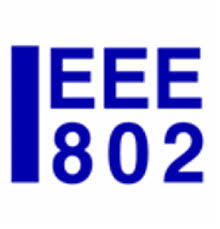 Second Vice Chair Report, addressing Orientation Activity
Roger Marks (EthAirNet Associates; Huawei)

roger@ethair.net+1 802 227 2253

15 March 2019
IEEE 802 Orientation slides
Current IEEE 802 Orientation slides:
https://mentor.ieee.org/802-ec/dcn/18/ec-18-0117-02-00EC.pdf
Available at http://www.ieee802.org/orientation.shtml
No change this session (version dated Oct 2018)
Process improvements suggested following prior orientation (ec-18-0232)
Encourage participants to complete participant survey before leaving the meeting.
Add the meeting to IMAT, so that:
We can get a record of the participation
Participants get practice using IMAT
Note: Need to add an IEEE 802 area of IMAT.
These were implemented.
Newcomer Orientation
IEEE 802 Orientation slides are the basis of the IEEE 802 Newcomer Orientation meeting, held Monday 09-10:00 each 802 Plenary Session
Historically, assignment of presenter was rotated among 802 Working Groups
Current Second Vice Chair invites specific presenters, generally in accordance with historical WG rotation
Intends to seek additional volunteers from the larger Working Groups
Newcomer Orientation Presenters
*Attended orientation 2019-03-11 for preparation.
Newcomer Orientation, 2019-03-11
Second Vice Chair opened the meeting and introduced Ben Rolfe
Rolfe provided the presentation
Rolfe was encouraged to invite participants to submit the survey 
1 response
Rolfe invited to complete a presenter survey
No response
Newcomer Orientation Survey 2019-03-11 1/2
Surveys returned: 1 
How likely is it that you would recommend IEEE 802 Orientation Training to a friend or colleague? (out of 10)
7
Overall, how would you rate the IEEE 802 Orientation Training?
Good
What did you like about the IEEE 802 Orientation Training program?
Thorough coverage of IEEE as a whole
What did you dislike about the IEEE 802 Orientation Training program?
No introduction to IMAT. More time spent on IEEE-SA level organization rather than on the process from PAR/CSD creation to project publication, the latter perhaps being of higher importance to attendees.
How organized was the IEEE 802 Orientation Training program?
Somewhat organized
Newcomer Orientation Survey 2019-03-11 2/2
How friendly was the speaker?
Extremely friendly
How helpful was the speaker?
Somewhat helpful
Did the written material include the information you needed?
Most of the information
Was the IEEE 802 Orientation Training program length too long too short or about right?
Too long
What additional questions do you have following the IEEE 802 Orientation Training program ?
How to use IMAT, how to become a Sponsor ballot participant.
Additional Issue Arising: WG Names
The orientation presentation includes a slide on “IEEE 802 Organization” that lists the WGs and their names
I can’t unambiguously determine the names of all the WGs
The 802 web site is not self-consistent
Some WGs are not self-consistent
The 802 site is not consistent with WGs
I think that, since the WG is specified on the PAR, the WG name on the PAR is definitive
the names could vary across PARs of a WG
I found an example in which IEEE-SA provides two ways to download a dated, approved 802 PAR and the two versions are not identical: the WG name differs
I checked with Jonathan Goldberg, who said “The Working Group Name is not approved by the SASB, only the PAR is. The Working Group Name is defined by the Standards Committee, in this case, LMSC (802 EC).”